Celgene EMEA
Our bold approach tolife-changing medicines
Meeting the Needs of Pancreatic Cancer Patients
Axel Glasmacher
Vice President of Medical Affairs
Celgene EMEA
Pancreatic Cancer Characterized By an Extremely High Unmet Medical Need
Rarely diagnosed early
No screening protocol for early diagnosis, only 20% of patients eligible for resection
Poor prognosis
1 year OS at ~20% for metastatic disease
Median age at diagnosis is 71 with comorbidities that increase the difficulty of managing the disease
>80% of cases are diagnosed between 60-80 years of age
Lack of hope coming from clinical trials
Prior to MPACT, succession of failed Phase III studies over the past decade
3
Due to Nonspecific Nature of Early Symptoms, Most Patients Are Diagnosed With Stage IV Disease
Newly Diagnosed Incidence
5 yr survival:
25%
10%
3%
1%
1 yr survival:
50%
49%
34%
13%
Survival rate is poor in all stages
Source: Kantar Health CancerMPact database (December 2013).
4
Incidence and Mortality Rates Are Disturbingly Similar
99% of people diagnosed will die of the disease — 
many of them within 1 year of receiving their diagnosis
Source: Globocan 2012
5
Pancreatic cancer has some of the highest clinical trial failure rates in oncology
The vast majority of Phase III studies in pancreatic cancer have been negative and failed to confer any significant additional benefit in overall survival in comparison with gemcitabine alone1
In metastatic pancreatic cancer, monotherapy with gemcitabine has remainedthe main therapeutic option since 19962
Since 1990, only three out of 33 Phase III trials have led to regulatory approval in the EUfor advanced or metastatic pancreatic cancer1
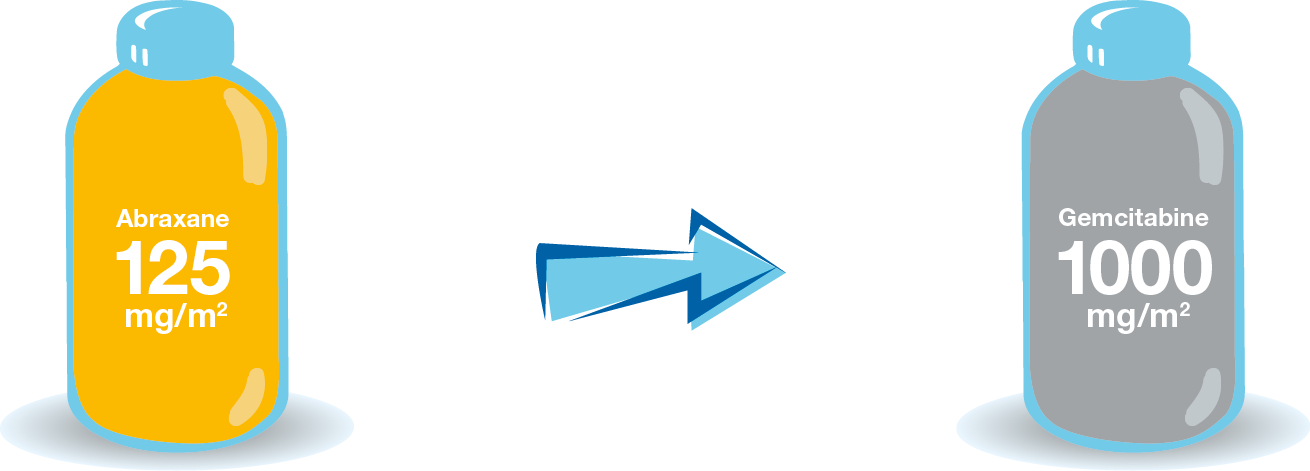 3
5
0
Gemcitabine monotherapy
Gemcitabine + erlotinibsurvival benefit over gemcitabinealone < 2 weeks 
Abraxane + gemcitabine
-5
-10
-15
-20
30
-25
-30
The FOLFIRINOX regimen, which combines the three cytotoxics 5-fluorouracil (5-FU), irinotecan and oxaliplatin, has shownto confer a significantly longer progression-free and also overall survival in comparison with gemcitabine alone.1 
The FOLFIRINOX regimen has not been approved by the EMA for treatment of pancreatic cancer.
[Speaker Notes: References 
Van Laethem JL, et al. Ann Oncol. 2012;23(3):570-6. 
Burris HA, et al. J Clin Oncol. 1997;15:2403-13.]
Pancreatic Cancer Treatment Timeline
Gemcitabine 1997
Gem/Erlotinib* 2005
Tolerable for 
“breadth” of patients

Limited efficacy
10-day improvement in median Overall Survival

23% 1-yr survival – did move the needle and was statistically significant
FOLFIRINOX 2011
ABRAXANE+ Gem 2013 *
Statistically significant improvement in efficacy 

Large randomized trial (1 country)

Highly Toxic –usually reserved for healthiest patients
Statistically significant improvement in all efficacy endpoints
Large, international, multi-centered randomized trial 

Suitable for a broad range of patient types
7
What is Abraxane?
Abraxane (paclitaxel formulated as albumin bound nanoparticles; nabTM-paclitaxel) is a potent anticancer drug that stops cancer cells from growing and dividing, leading to cancer cell death1
Abraxane is a microtubule inhibitor1
The unique properties of Abraxane improve the ability of the therapy to reach the tumour site*2 
In animal models, the tough stroma of pancreatic tumors is depleted upon treatment with Abraxane2
nab-paclitaxel individual molecule
nab-paclitaxel complex
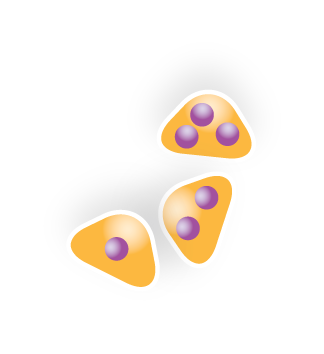 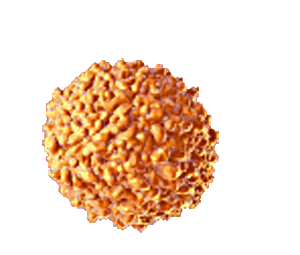 4-14 nm in size3,4
Albumin
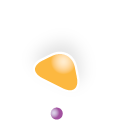 Paclitaxel
130 nm in size1,2
A single molecule of albumin can bind upto six or seven molecules of paclitaxel5
Abraxane is the first tumour-targeted nanomedicine to leveragethe natural transport properties of albumin6,7
*At the same dose and same duration, tumour uptake is 33% higher for nab-paclitaxel vs conventional paclitaxel in preclinical xenograft studies4
[Speaker Notes: References
Abraxane, Summary of Product Characteristics. 
Von Hoff DD, et al. J Clin Oncol. 2011;29(34):4548-54. 
Peters T Jr. Adv Protein Chem. 1985;37:161-245.
4.  Chauhan VP, et al. Nat Nanotechnol. 2012;7(6):383-8.
5.  Paál K, et al. Eur J Biochem. 2001;268(7):2187-91.
6.  Desai N. Drug Delivery Report 2007/2008. Available at: http://www.fda.gov/downloads/Drugs/GuidanceComplianceRegulatoryInformation/EnforcementActivitiesbyFDA/WarningLettersandNoticeofViolationLetterstoPharmaceuticalCompanies/UCM289191.pdf. Accessed 22 Aug 2013. 
7. Desai N, et al. Clin Can Res. 2006;12:1317-24.]
MPACT is the largest Phase III studyin metastatic pancreatic cancer to date
Study design of MPACT
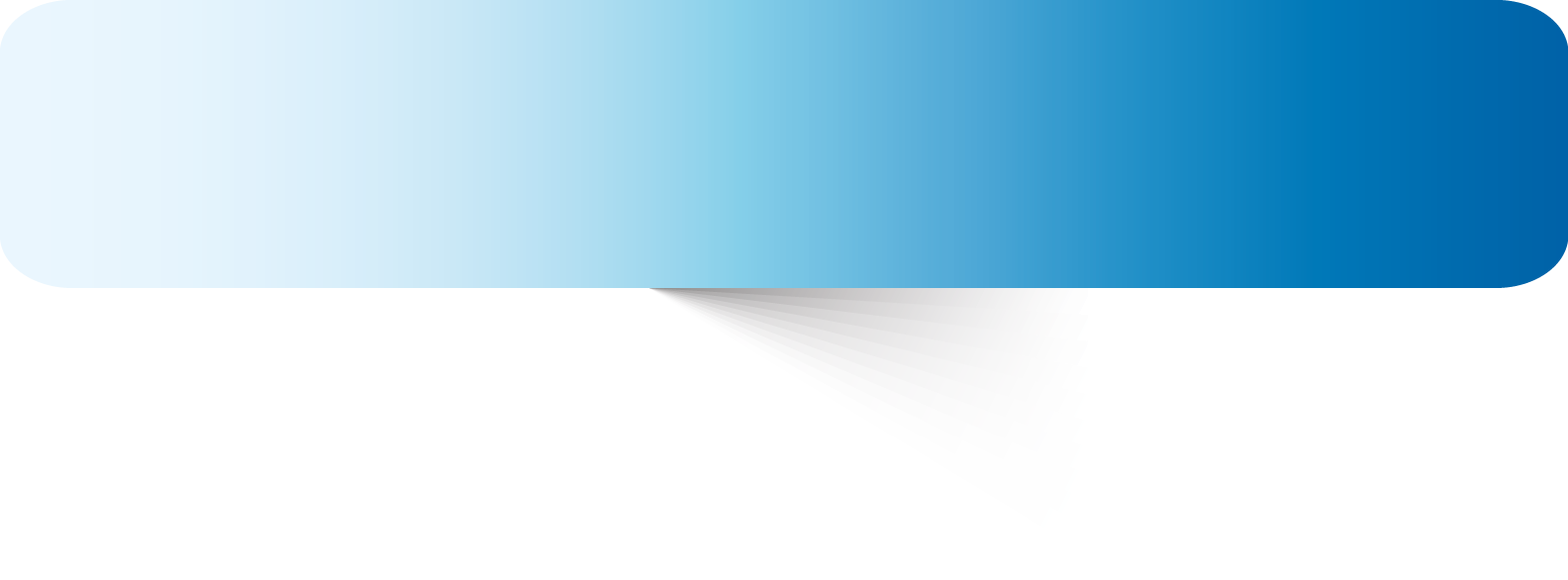 Abx* 125 mg/m2 IV qw 3/4
+ Gem† 1000 mg/m2 IV qw 3/4
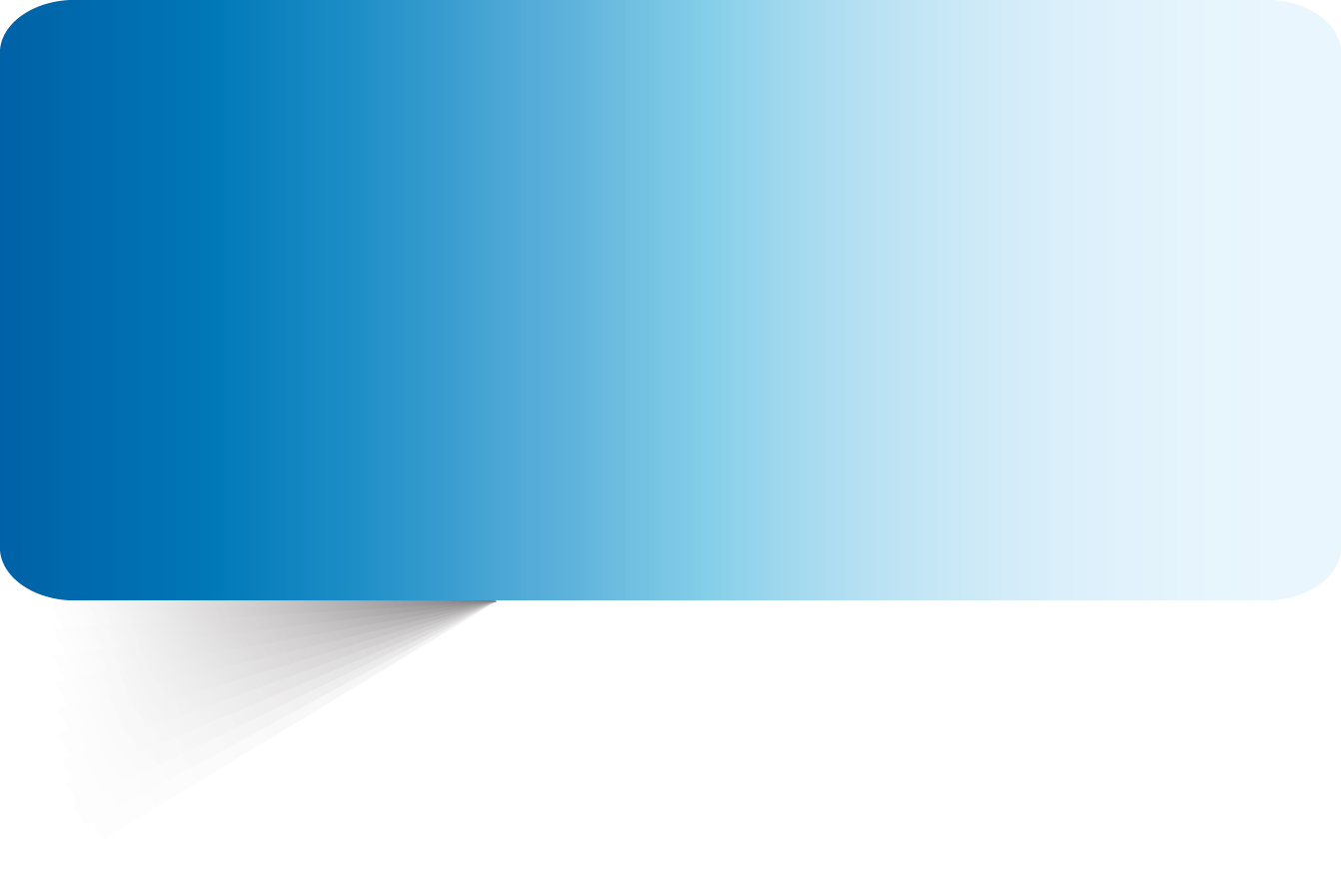 Enrolled n = 861
No prior chemotherapy for metastatic disease
KPS ≥ 70
Confirmed disease
Total bilirubin ≤ ULN
No upper age limitations (≥ 18 years)
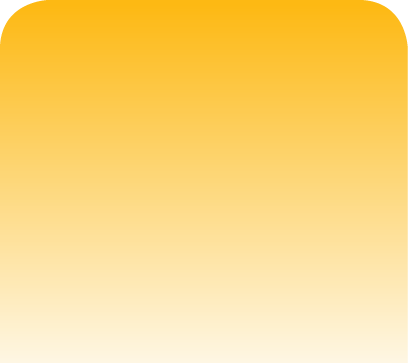 1:1 randomisation stratified by:
KPS
Region
Liver metastasis
Study endpoints 
and assessments
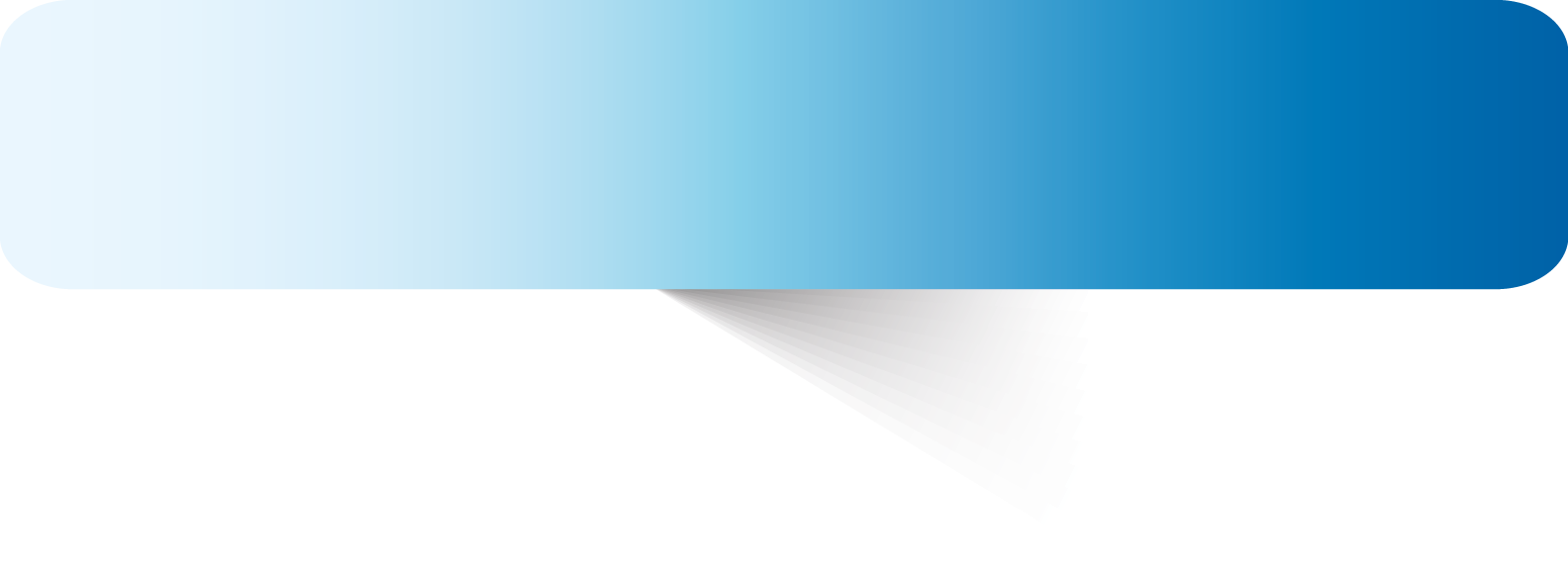 Gem 1000 mg/m2 IV qw 7/8,then qw 3/4
Key inclusion and 
exclusion criteria
*Abx, Abraxane.
†Gem, gemcitabine.
Adapted from Von Hoff DD, et al.
Involved 151 academic and community centres in USA, Eastern                                and Western Europe and Australia
[Speaker Notes: Reference
Von Hoff DD, et al. N Engl J Med. 2013;369(18):1691-703.]
Abraxane: Increased survival for more patients
Primary endpoint: overall survival
Abx + gem
1.0
Gem
0.9
0.8
0.7
0.6
Proportion of survival
0.5
HR = 0.7295% CI (0.617 – 0.835)P = 0.0001
0.4
0.3
0.2
0.1
Median overall survival of 8.5 months vs 6.7 months for gemcitabine alone         [HR = 0.72; 95% CI (0.617 – 0.835); P < 0.0001]
0.0
0
3
6
9
12
15
18
21
24
27
30
33
36
39
Months
[Speaker Notes: References
Von Hoff DD, et al. N Engl J Med. 2013;369(18):1691-703.
Abraxane, Summary of Product Characteristics.]
Increases in overall survival at 1 and 2 years
Overall survival in MPACT
Median overall survival
(months)
1-year overall survival
(%)
2-year overall survival
(%)
Abx + gem (n = 431)
Gem (n = 430)
HR = 0.72
P = 0.0001
59%
increase
125%
increase
9%
35%
8.5
6.7
22%
4%
[Speaker Notes: References
Von Hoff DD, et al. N Engl J Med. 2013;369(18):1691-703.
Abraxane, Summary of Product Characteristics.]
A manageable safety profile
Summary of safety profile in MPACT
aBased on laboratory values. bBased on investigator assessment of treatment-related events.
The most common clinically significant adverse reactions associated with the use of Abraxane 
have been neutropenia, peripheral neuropathy, arthralgia/myalgia and gastrointestinal disorders. 
For detailed information please refer to the Summary of Product Characteristics.
[Speaker Notes: Reference
Von Hoff DD, et al. N Engl J Med. 2013;369(18):1691-703.]
Thank you